Stažuotė latvijoje rygos valstybiniame technikumenuo 2016,04.16 iki 2016.04.30
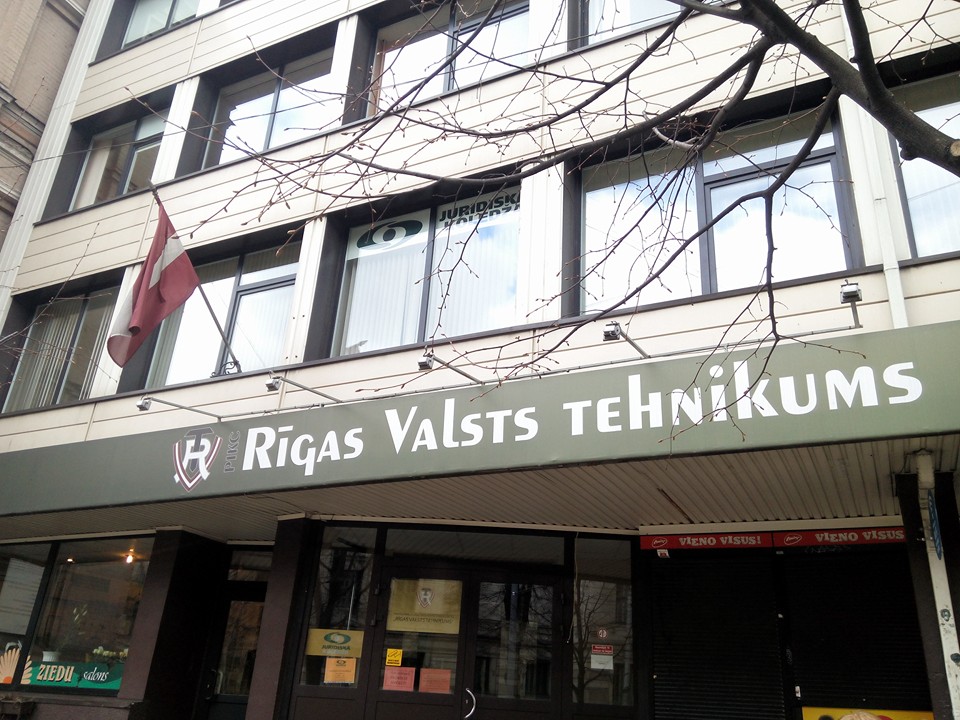 automobilių paroda ,,AUTOSHOW 2016’’
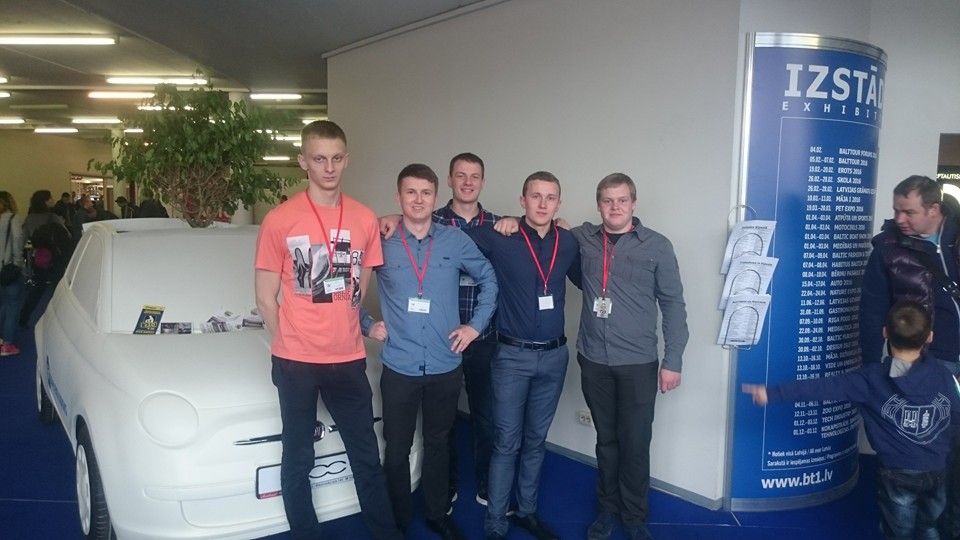 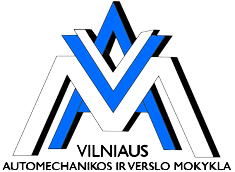 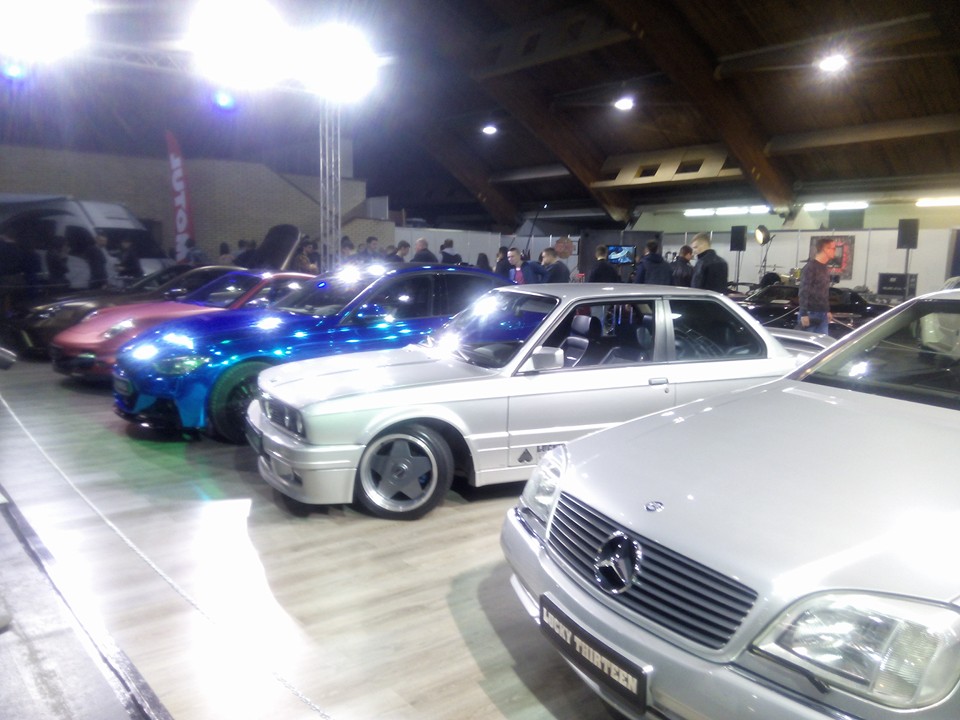 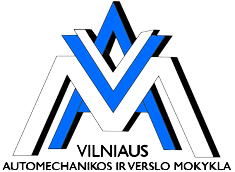 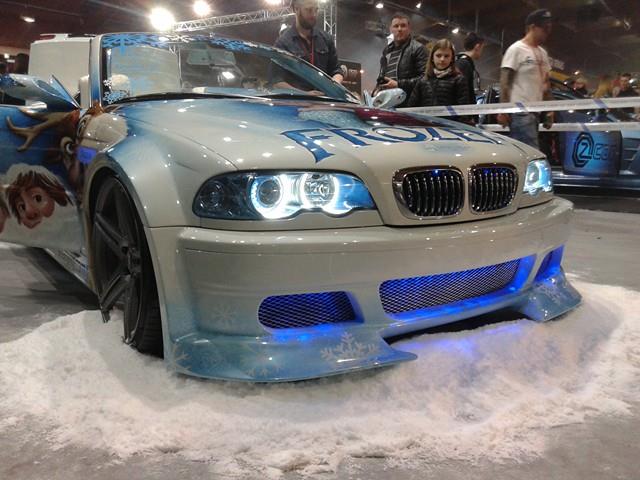 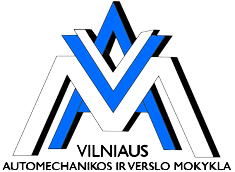 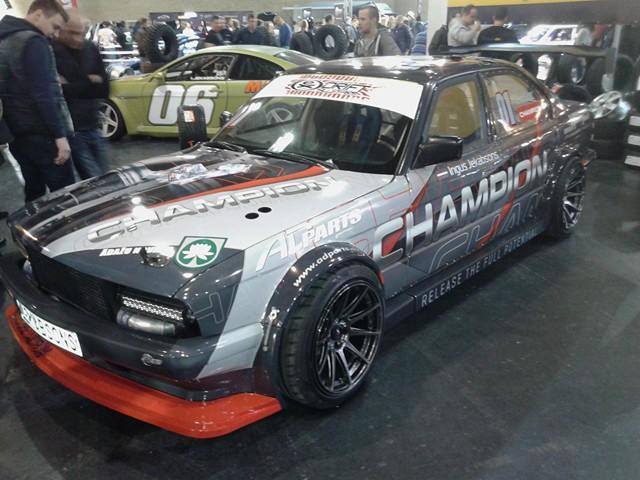 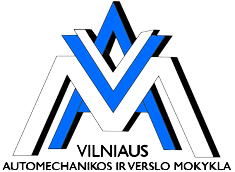 ĮSPŪDINGI EKSPONATAI
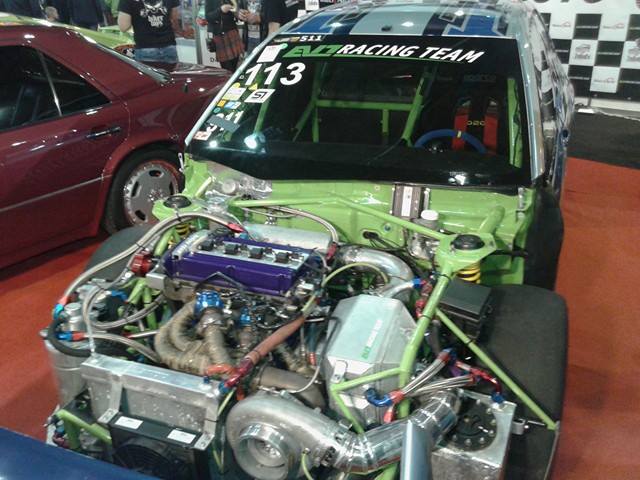 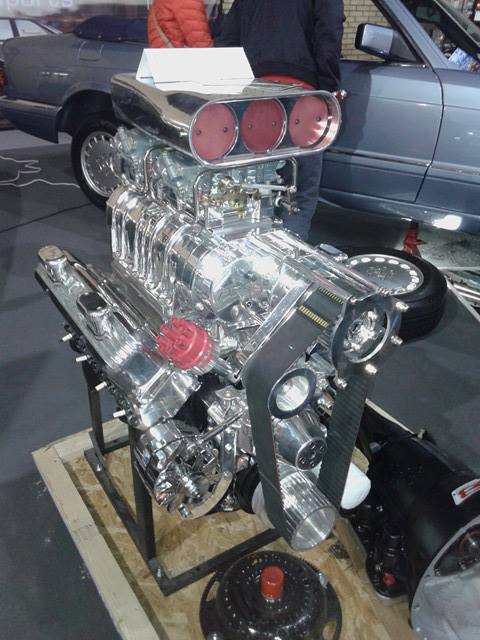 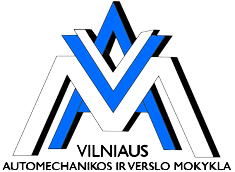 LAIKĄ LEIDOME PUIKIAI
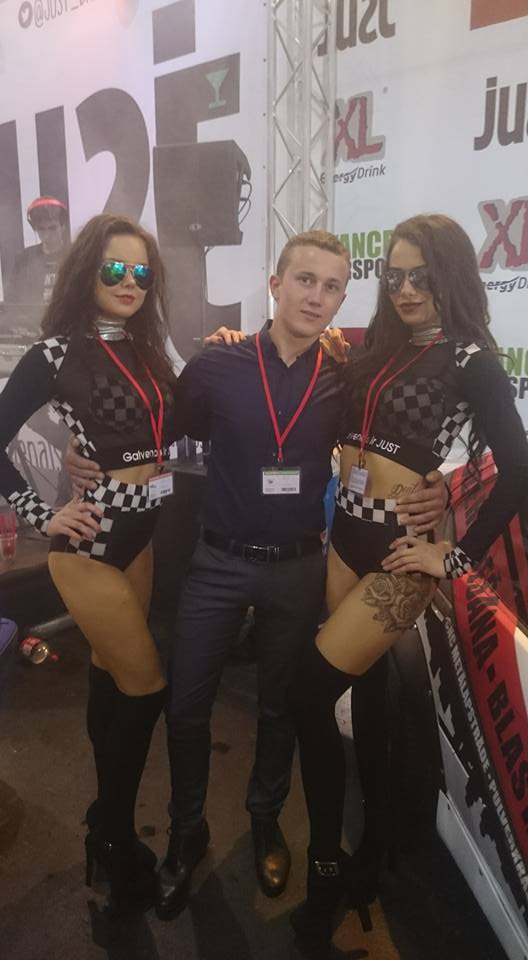 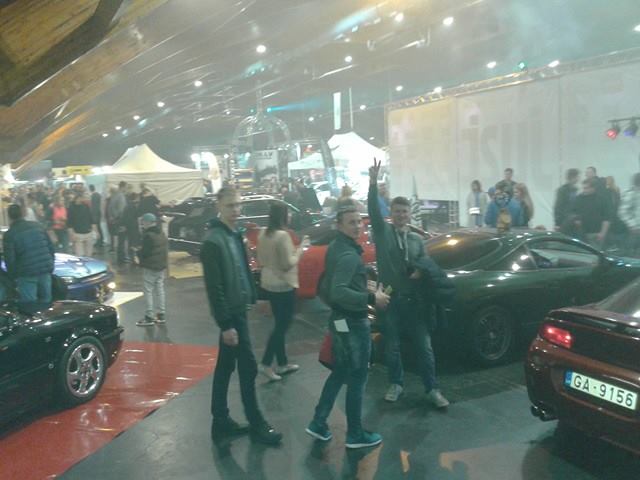 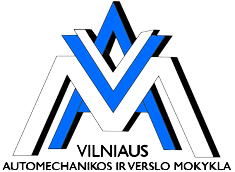 Gyvenome mokyklos bendrabutyje
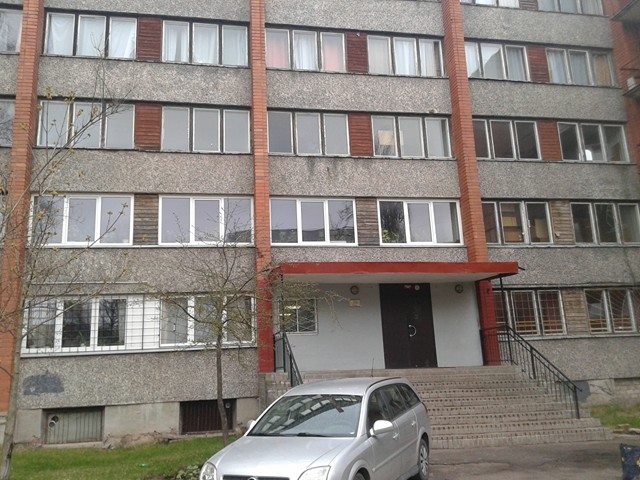 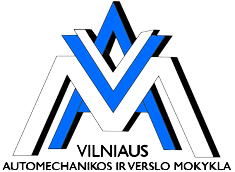 Pirmoji diena mokykloje
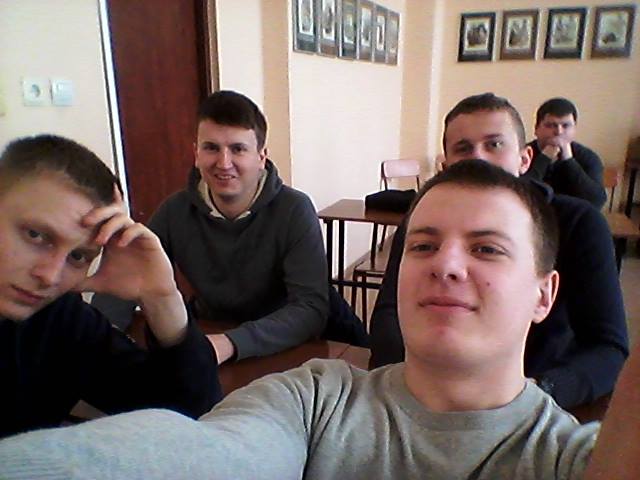 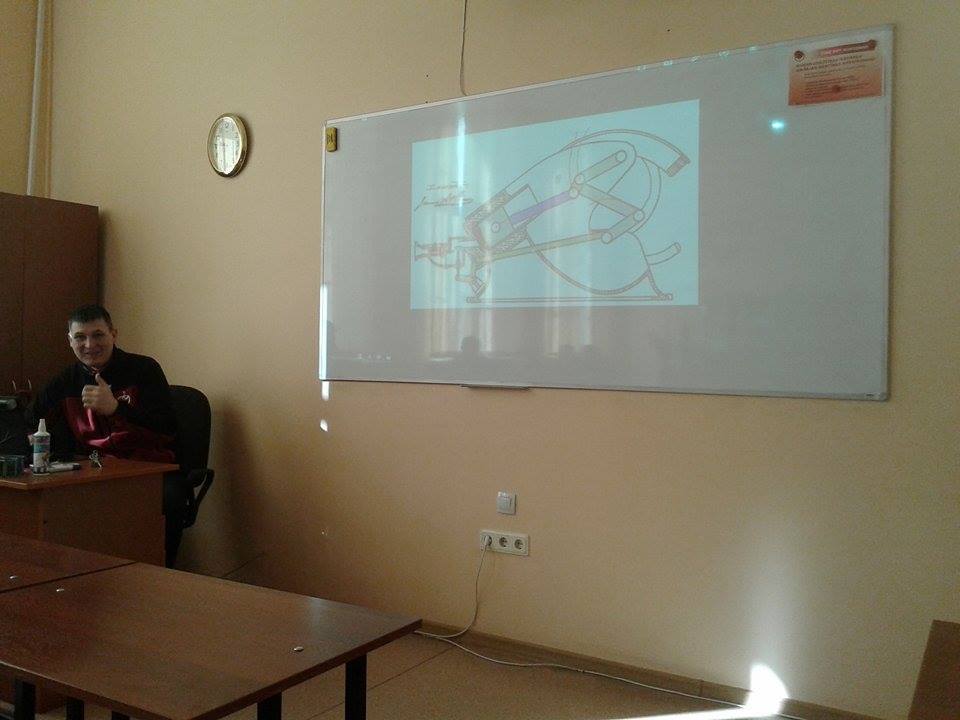 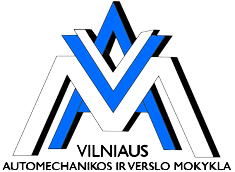 Paskaitas mums vedė toyota atstovas igoris lušovas
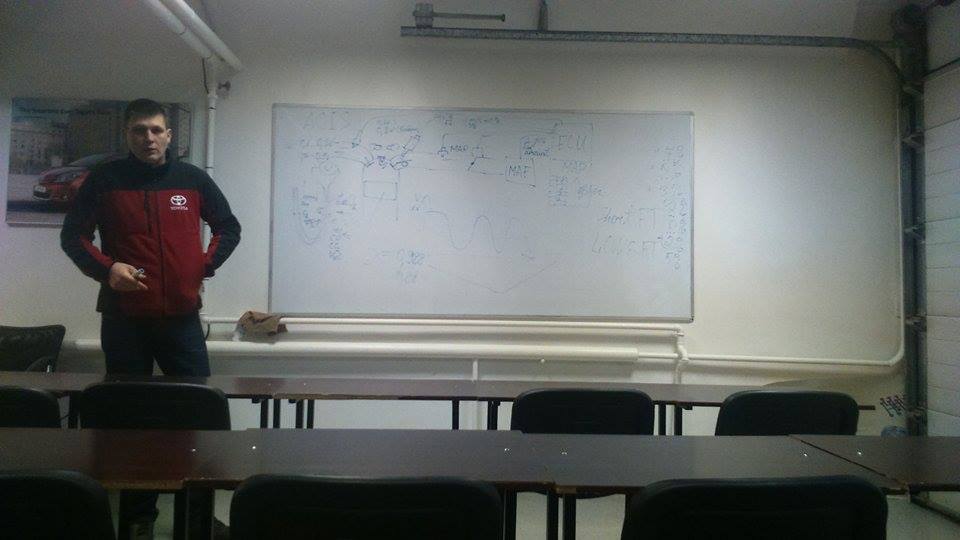 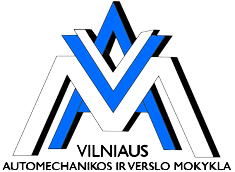 Paskaitos apie hibridinius automobilius
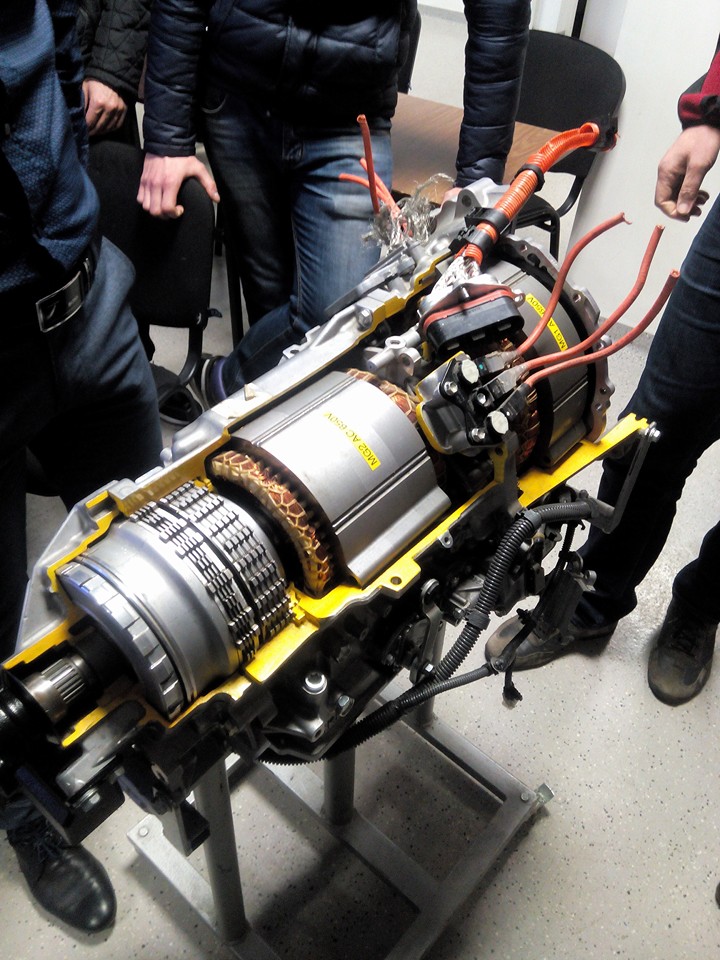 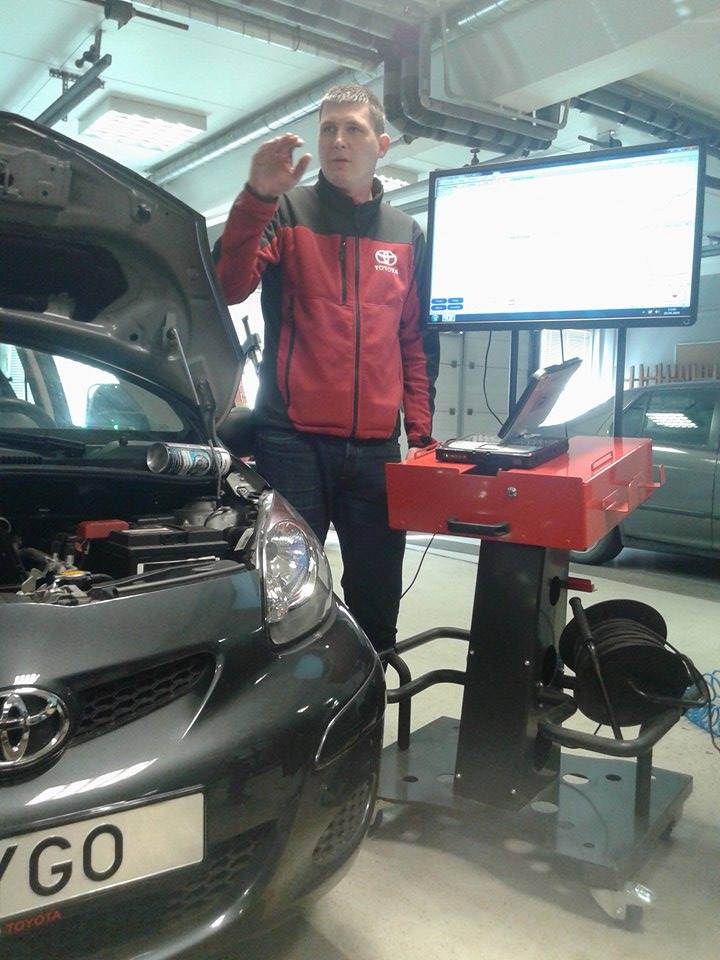 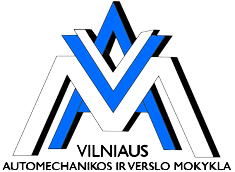 Išvyka į ,,toyota‘‘ atstovybę rygoje
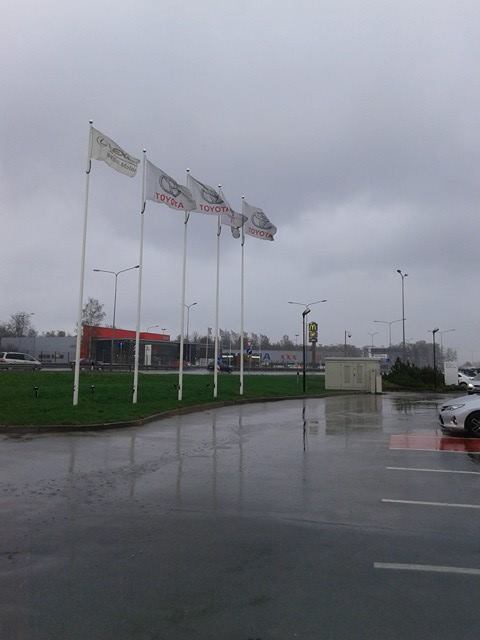 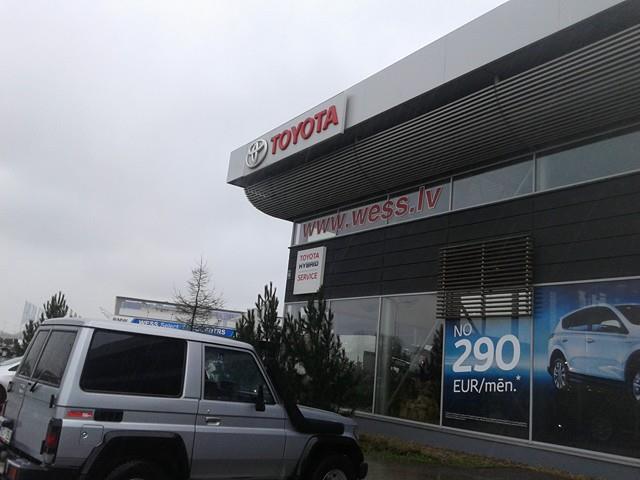 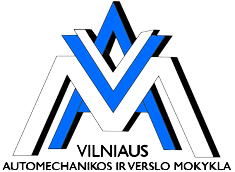 NEPRIEKAIŠTINGA TVARKA
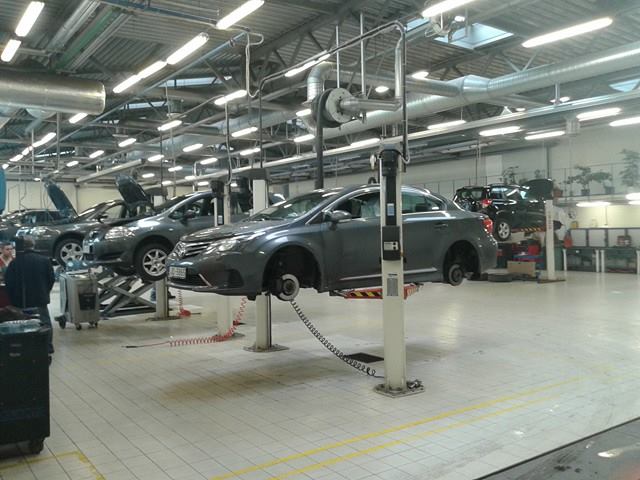 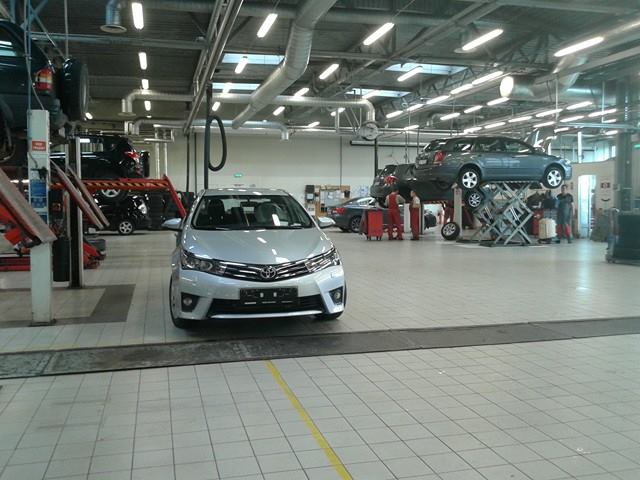 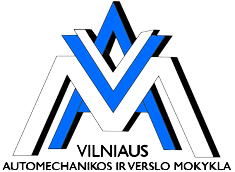 Laisvalaikis
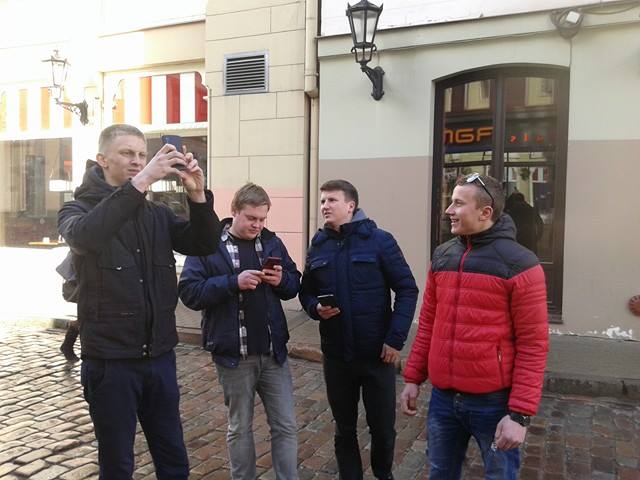 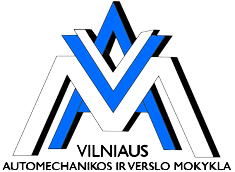 senamiestis
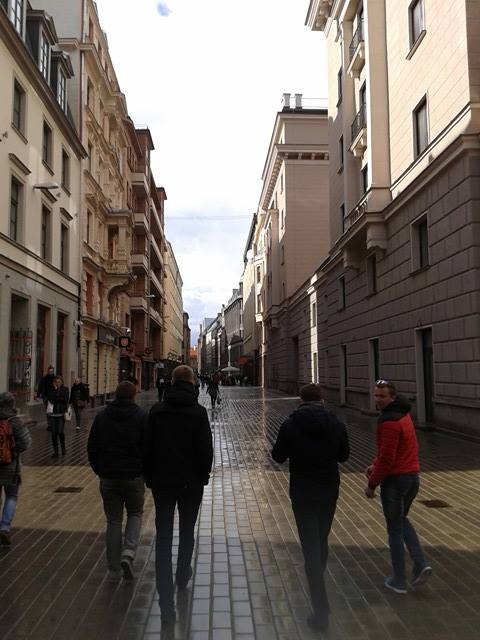 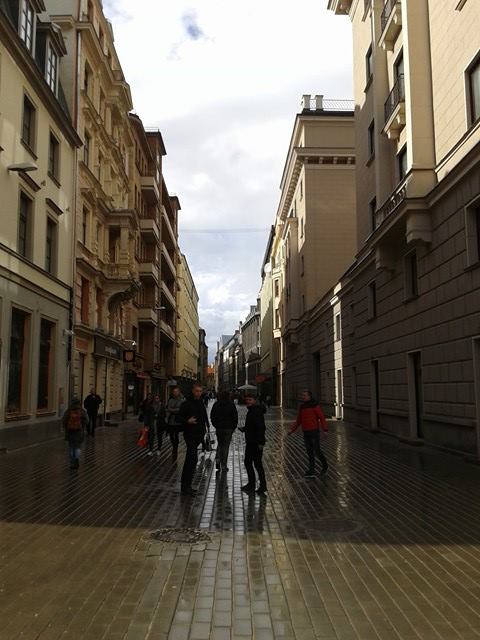 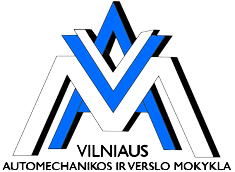 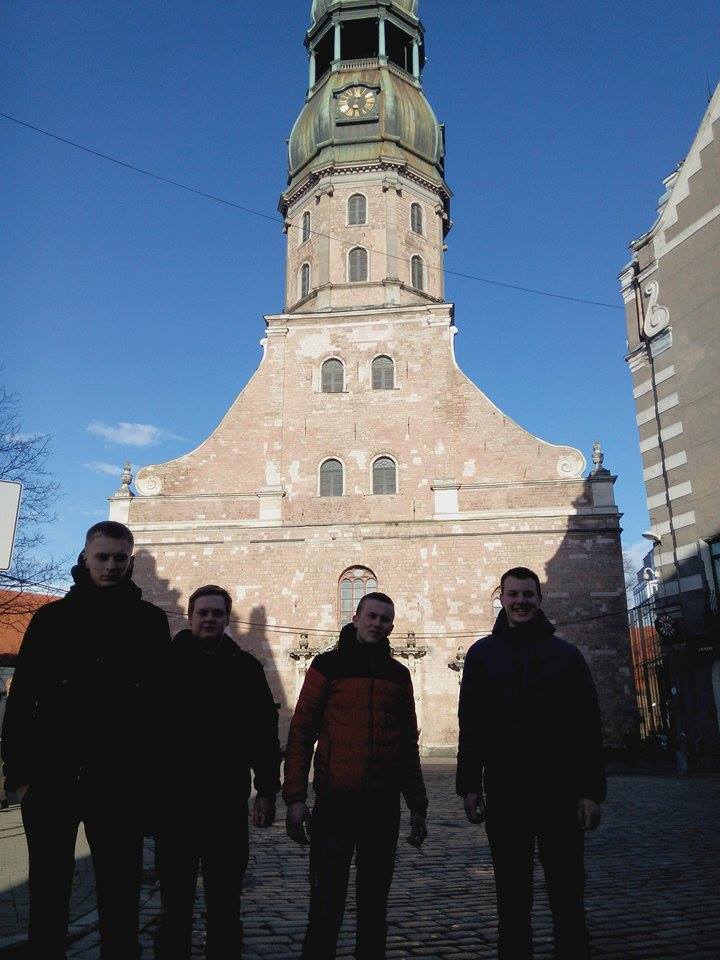 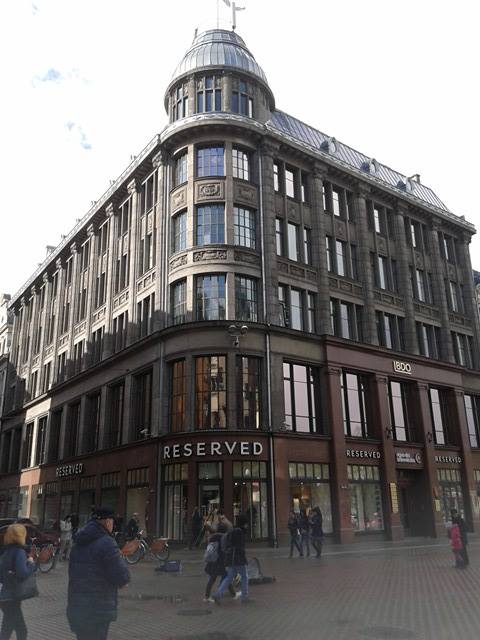 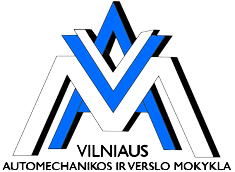 jurmala
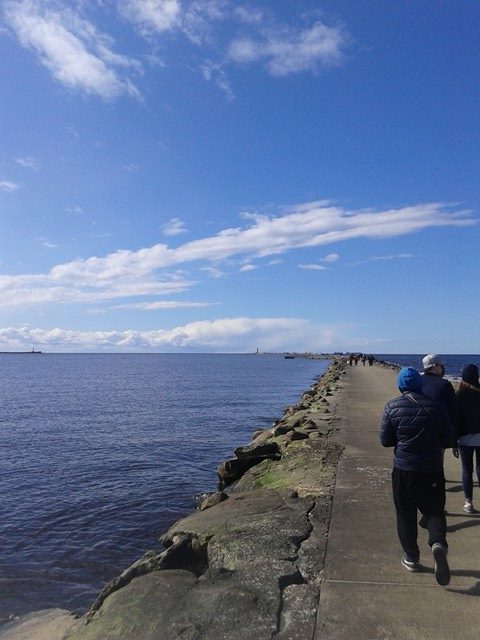 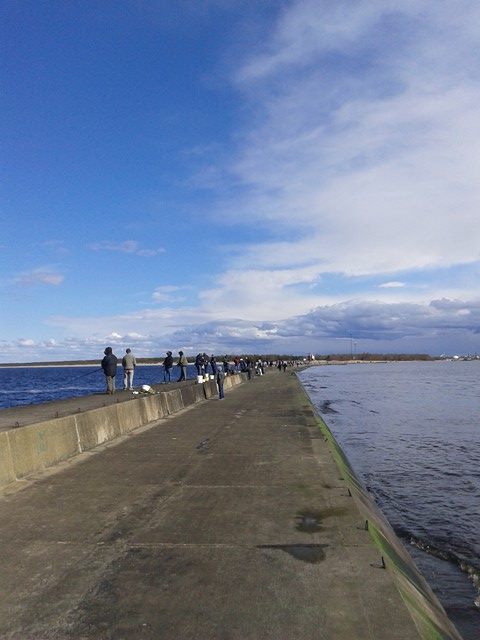 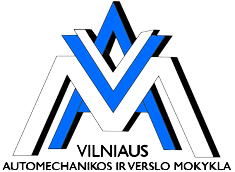 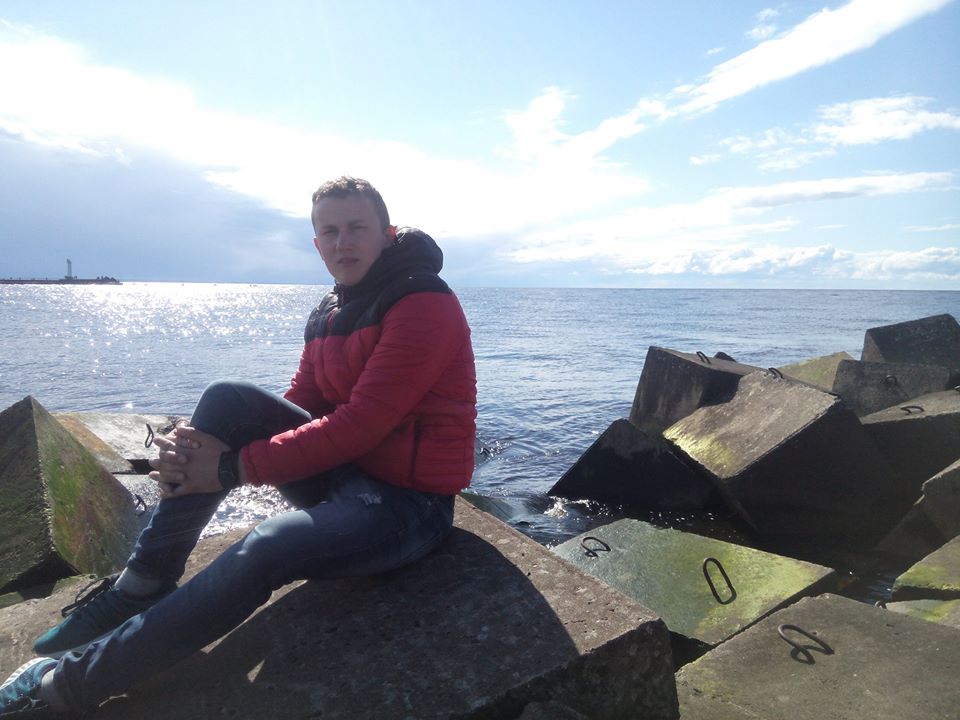 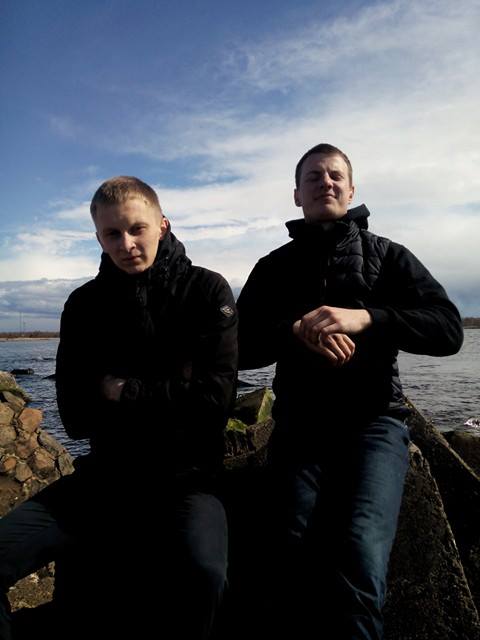 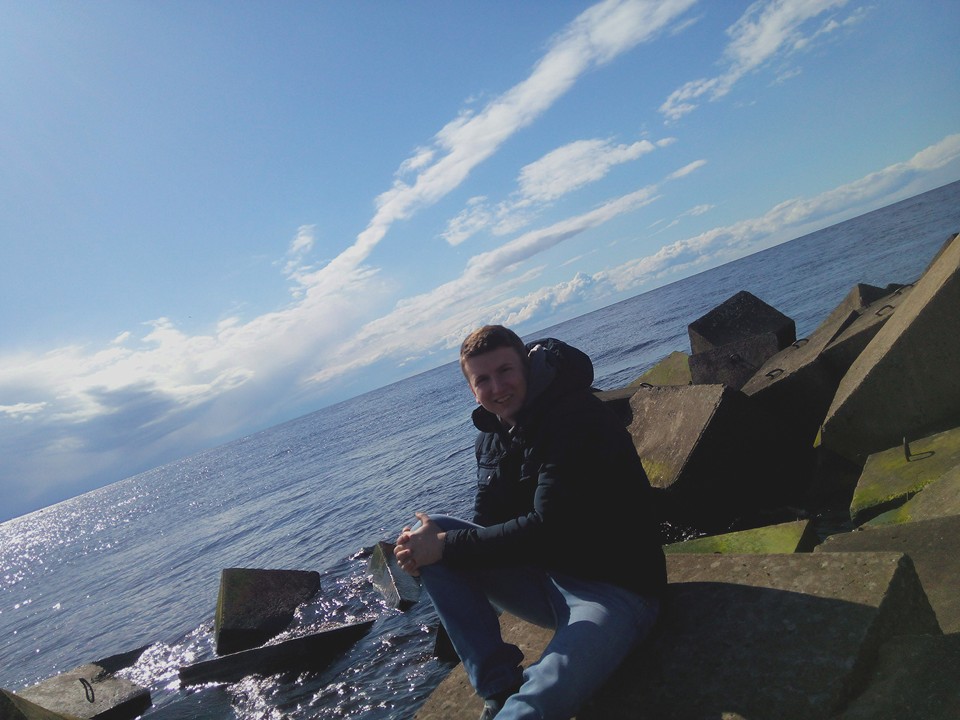 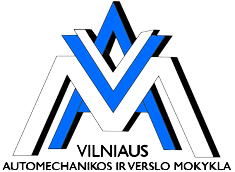 LINKSMAS IR AZARTIŠKAS SEKMADIENIS
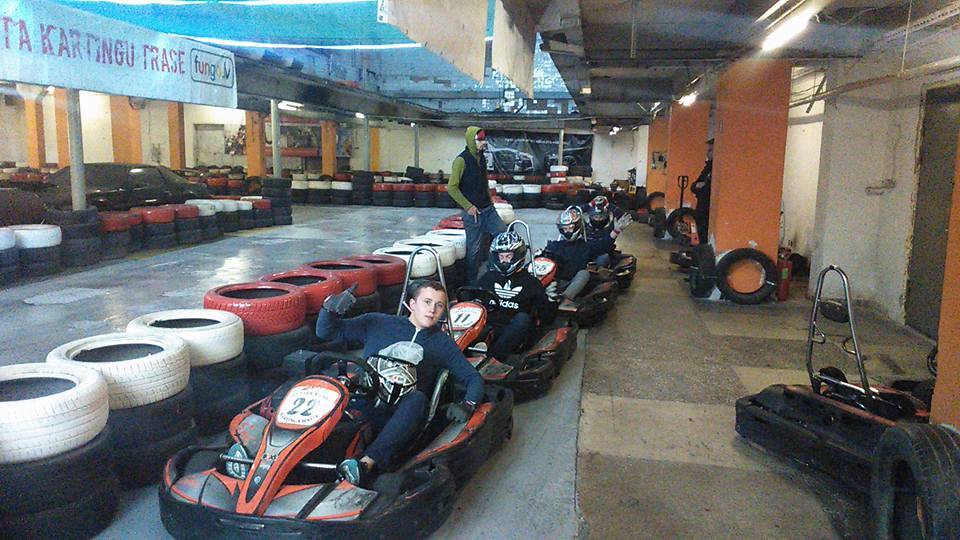 Išvyka į ,,NISSAN‘‘ atstovybę rygoje
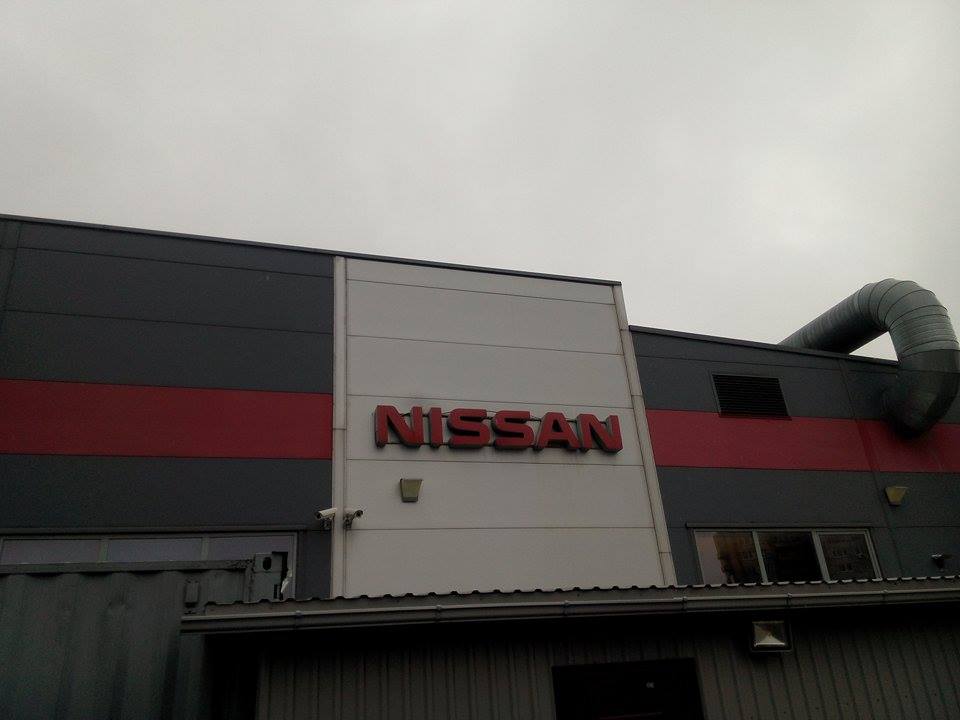 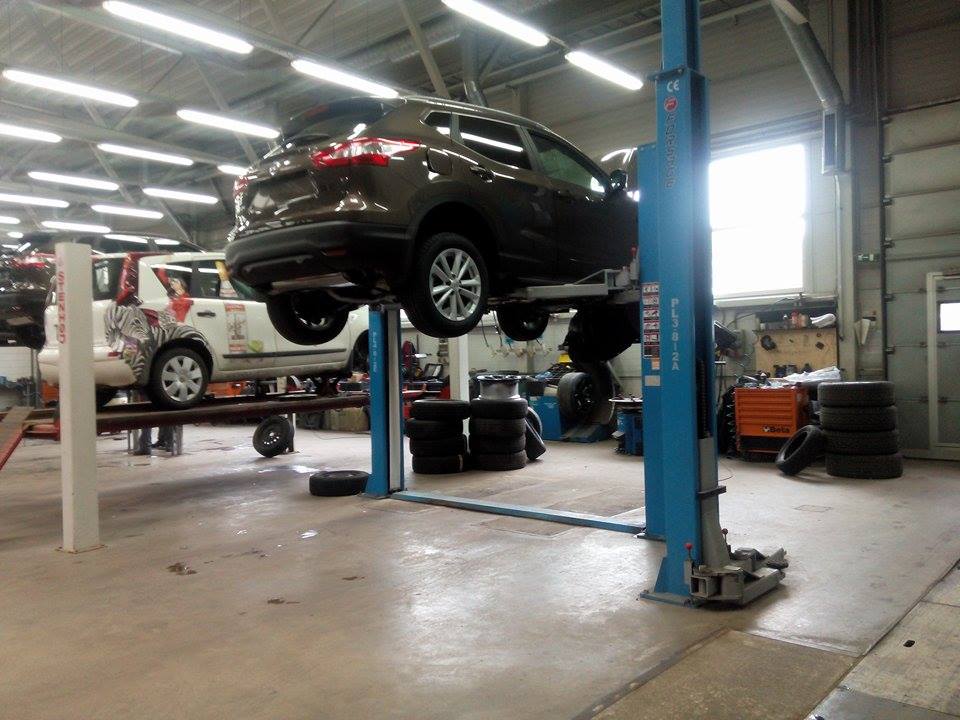 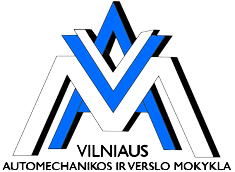 Išvyka į CENTRĄ ,,AUTO CARDAN‘‘ DAUGAVOJE
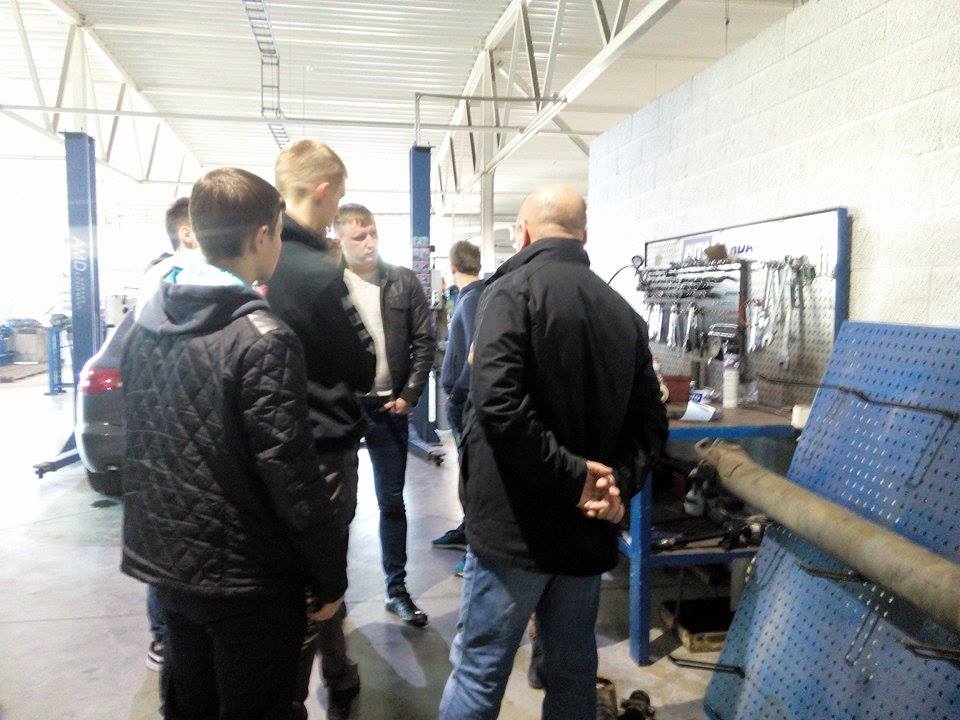 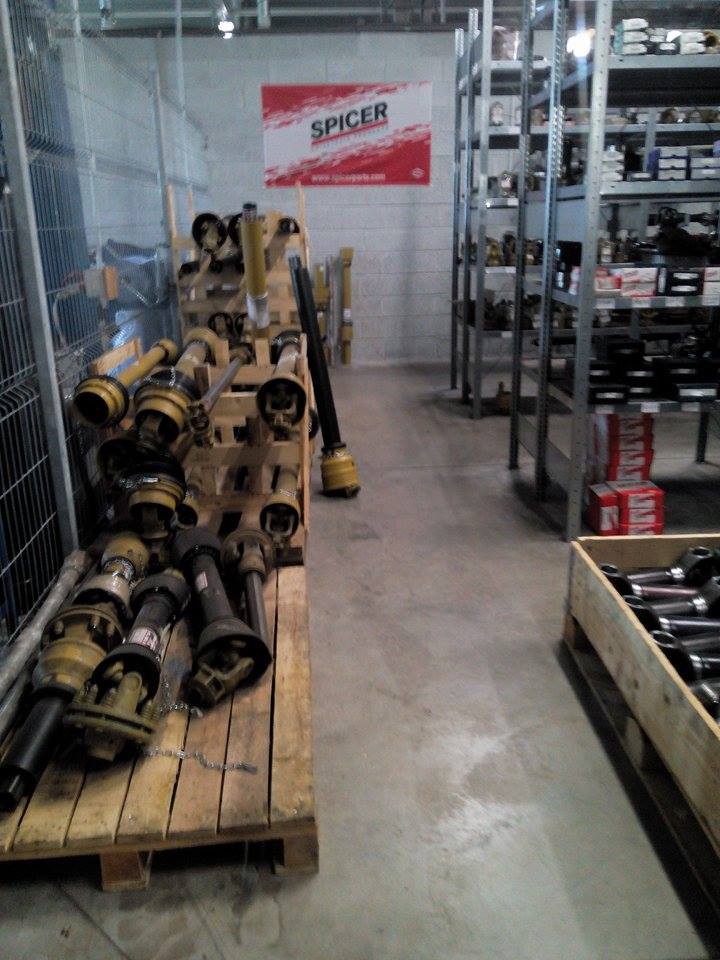 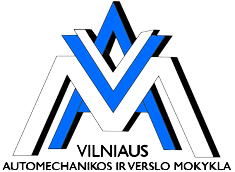 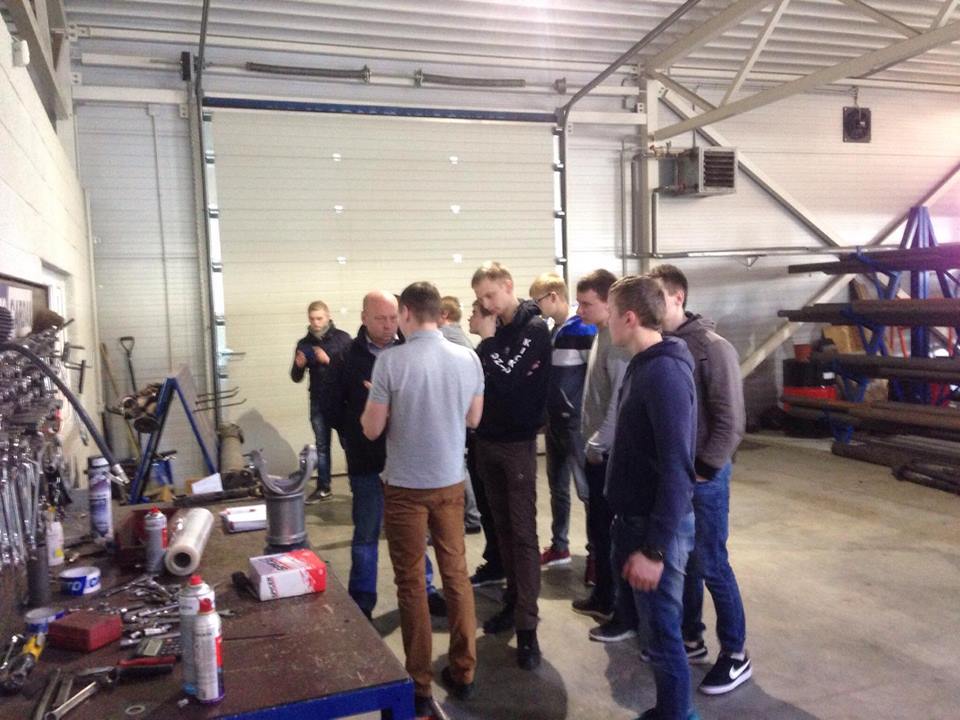 Išvyka į Koknese
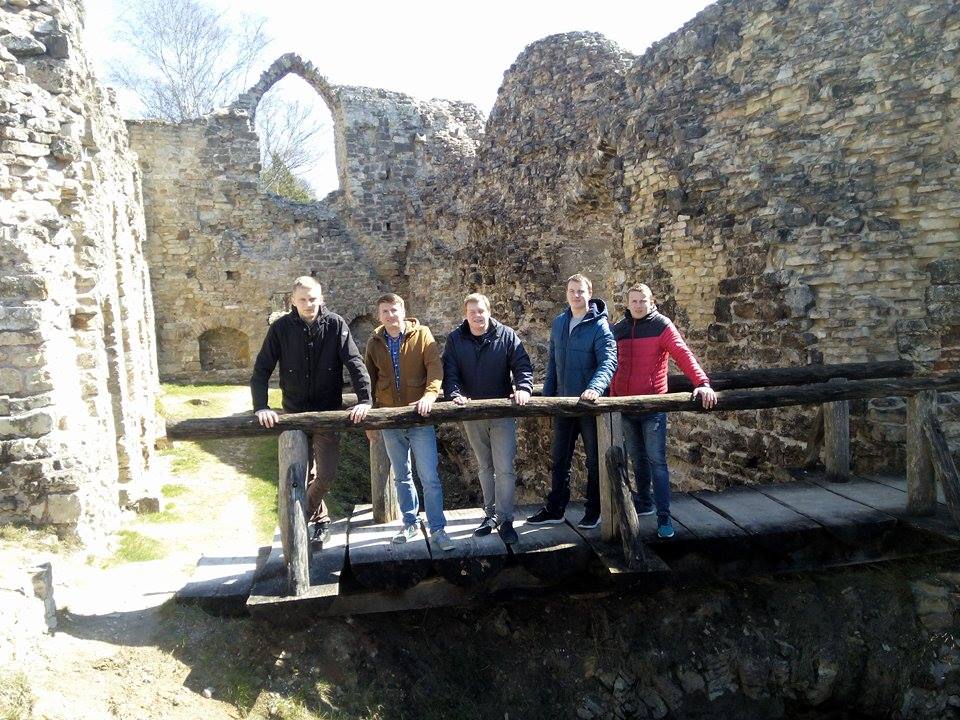 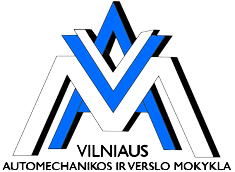 Apsilankėme mokyklospraktinio mokymo centre
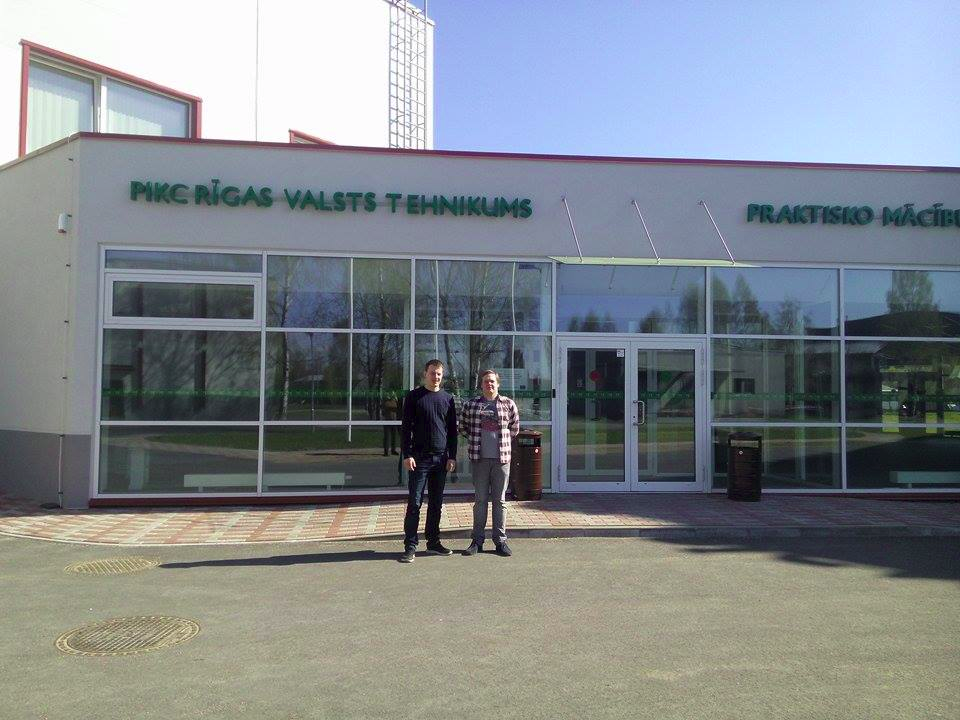 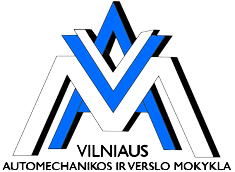 Mokėmės dirbti su programa ,,Mastercam‘‘
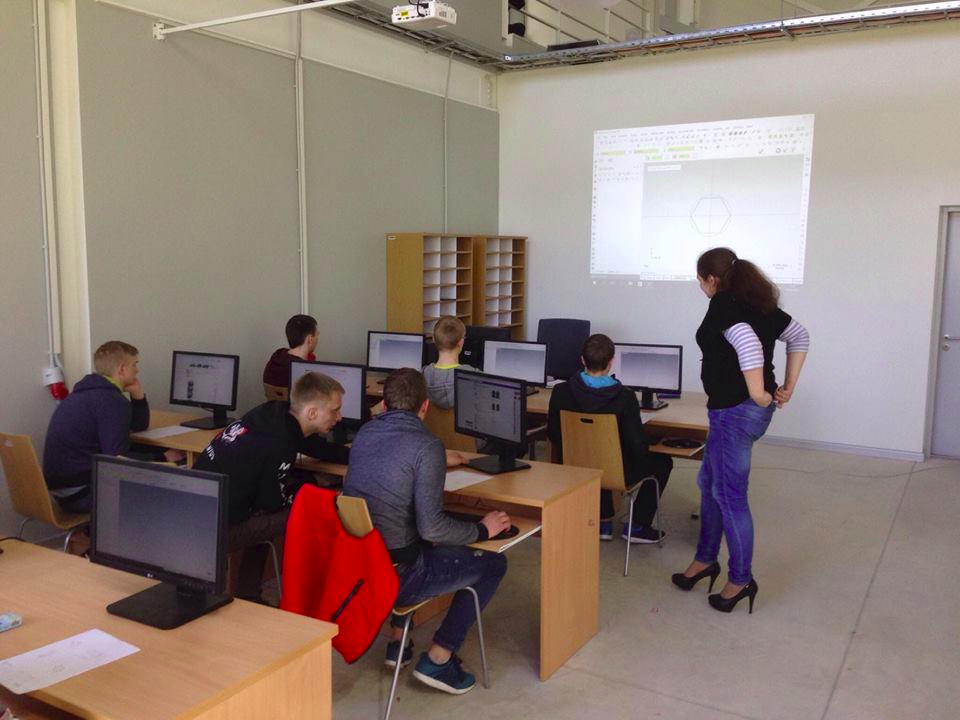 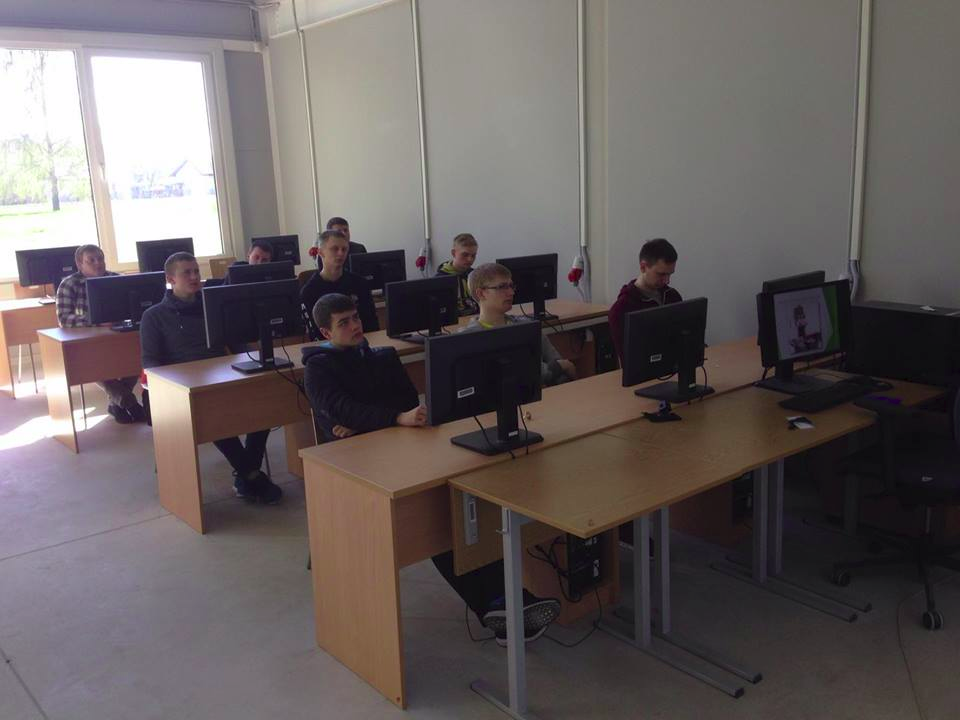 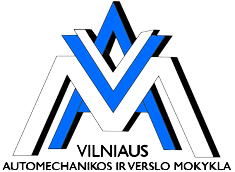 Susipažinome su programavimo staklėmis
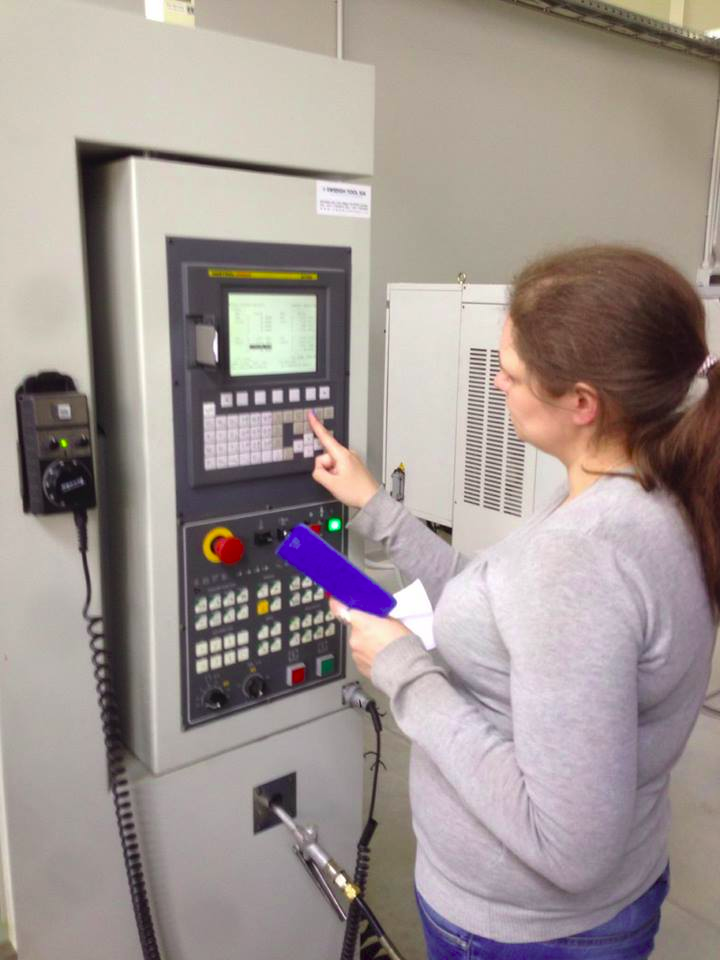 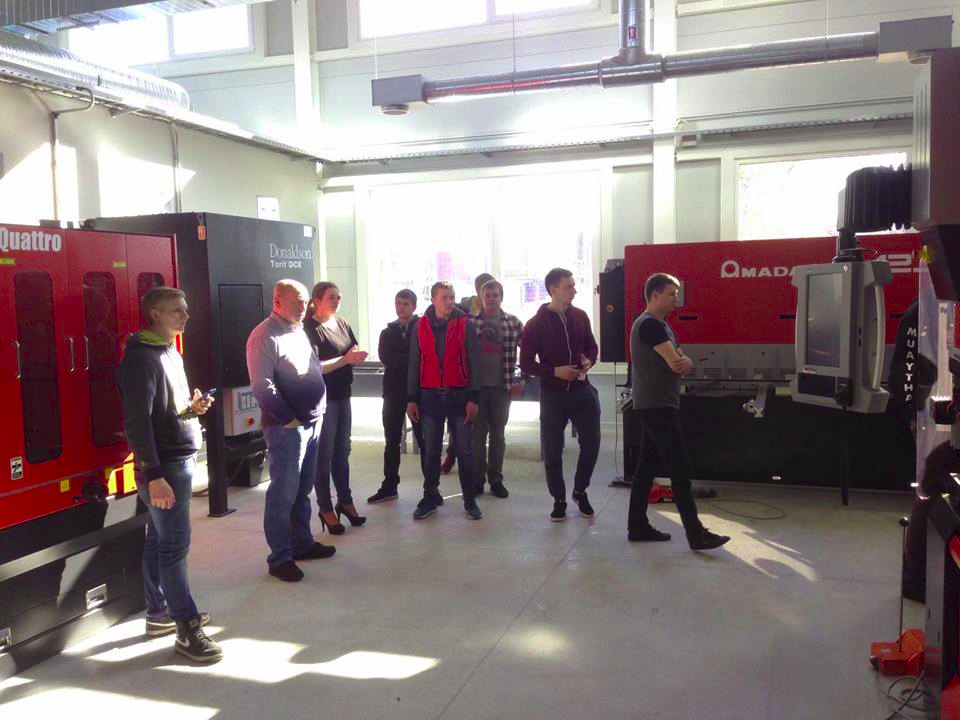 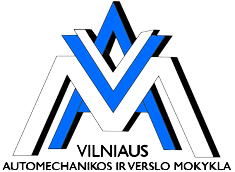 Cnc programavimo centras
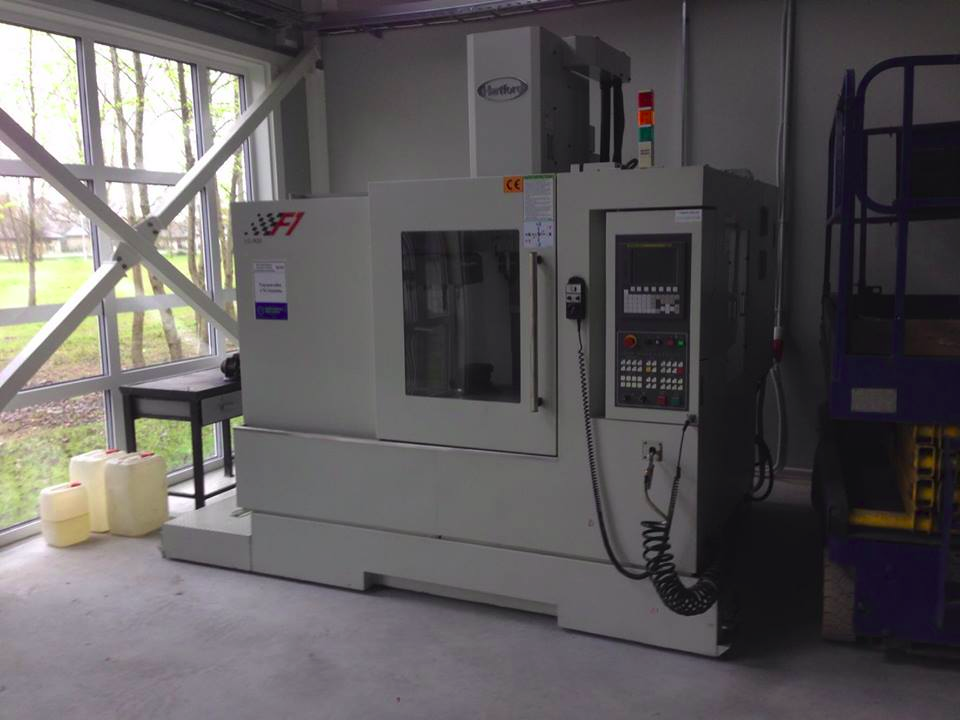 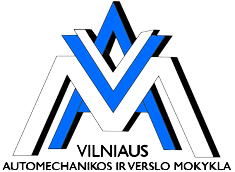 Mūsų darbų įvertinimas
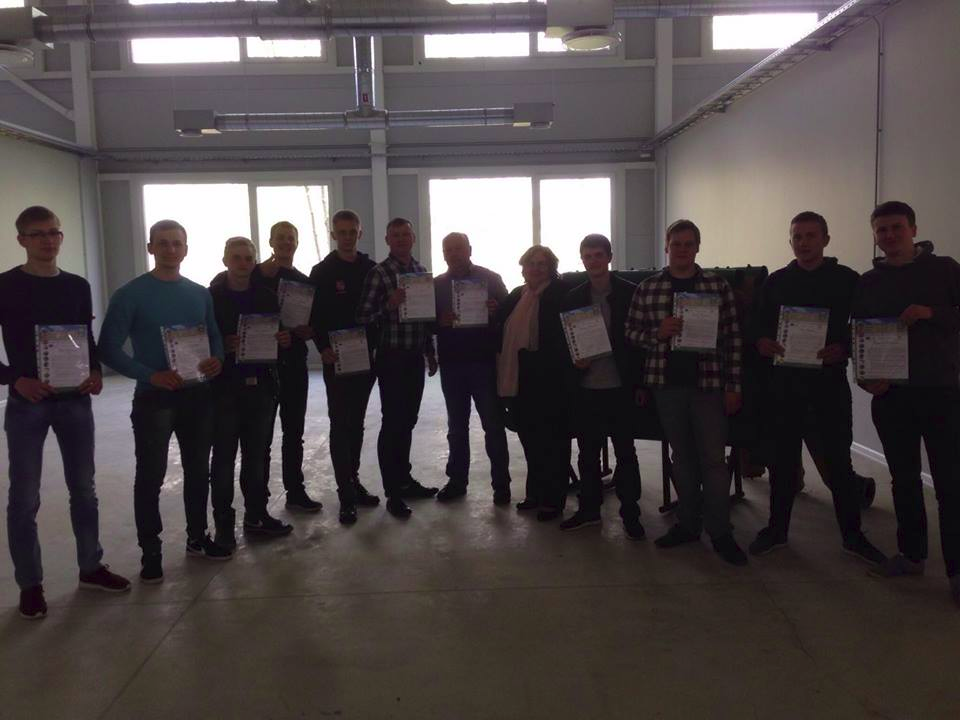 Esame labai dėkingi už šią stažuotę, kuri mums paliko nuostabius įspūdžius ir suteikė naudingų praktinių įgūdžių
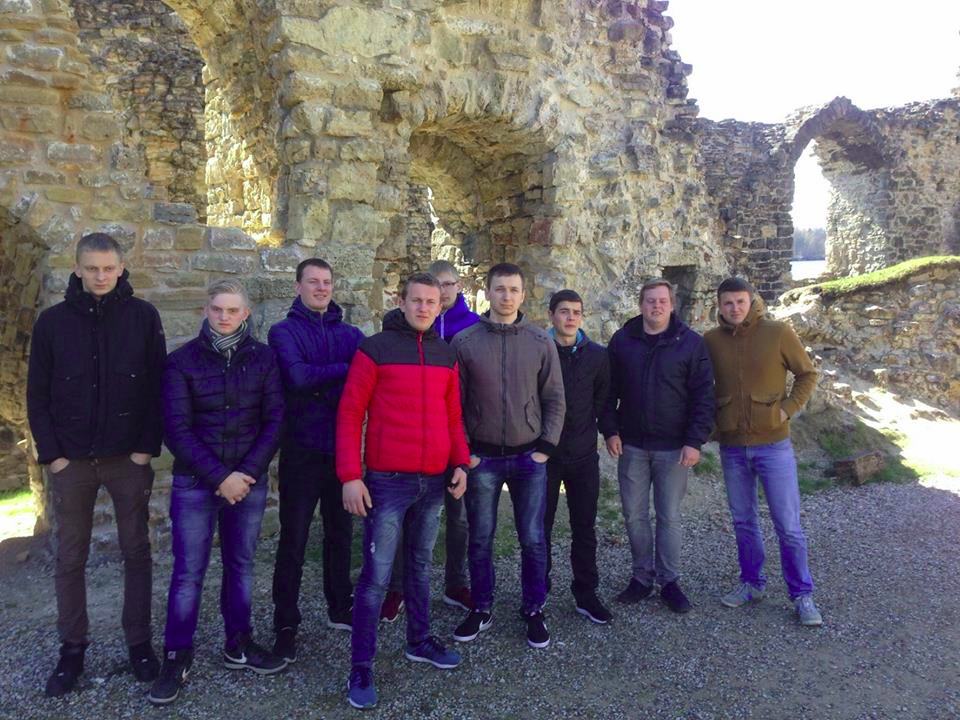